Mortgage Lending  Committee
May 21, 2019
Current Housing Initiatives in Worcester
Worcester CDC Initiative:  CEDAC/MHP/Clark/CDCs
Coalition for a Healthy Greater Worcester: CHIP/CHA
Chamber of Commerce:  Worcester Housing Market Analysis:
Smart Growth Economics: Mahesh Ramachandran
Complete by August 2019
City of Worcester:  
Impediments to Fair Housing:  HUD 5-yr plan (w/CMRPC)
Employee Down Payment Initiative
Worcester Multifamily Design and Rehab Guide
Union Hill Revitalization Initiative (2015)
Yes for a Better Worcester Coalition: CPA
Worcester Interfaith: Affordable Housing Coalition
Refugee Housing Study: Clark/Ascentria/City
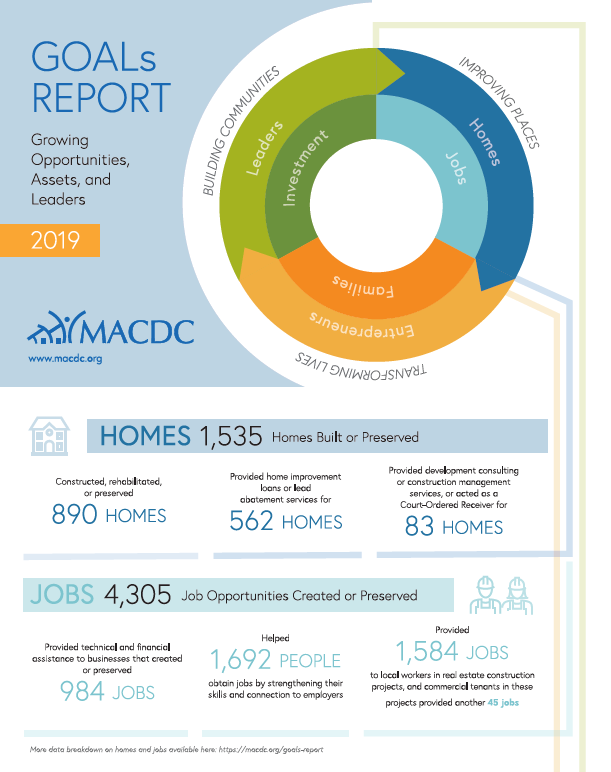 What are the goals for Worcester?
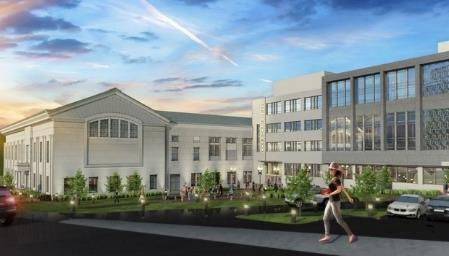 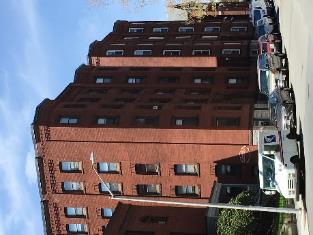 Worcester Courthouse
Wellington Community
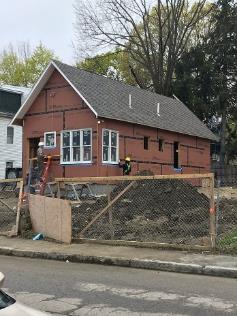 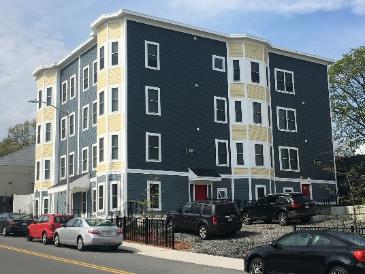 20-24 Merrick Street
1 Kilby Street
Affordable Housing Investment in Worcester
2015-2021 SIGNIFICANT HOUSING PROJECTS
Total investment 2015-2019:
$325 million in 1,742 units

Pipeline through 2020-2021:
$153 million in 890 units
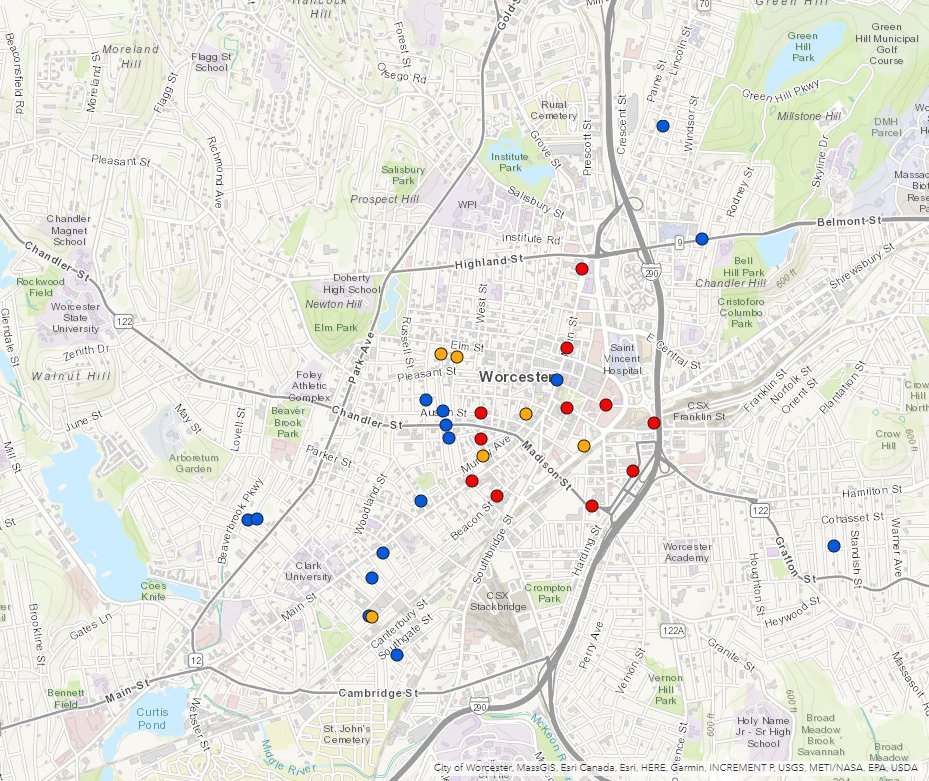 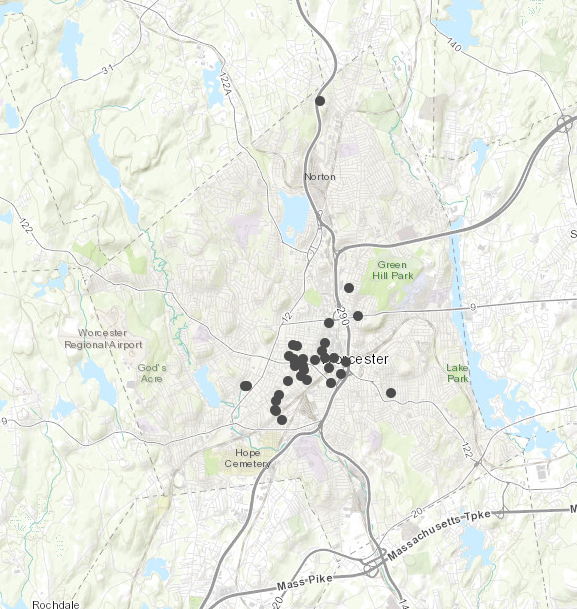 BELL HILL
ELM PARK
SHREWSBURY ST
PLEASANT ST
DOWNTOWN
PIEDMONT
Data not available for all projects
CANAL
OAK HILL
MAIN SOUTH
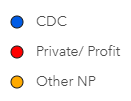 VERNON HILL
2015-2021 SIGNIFICANT HOUSING PROJECTS
84% of the affordable housing units are rehab investment in the neighborhoods

97% of the market rate units are new or adaptive reuse in Downtown and Canal District
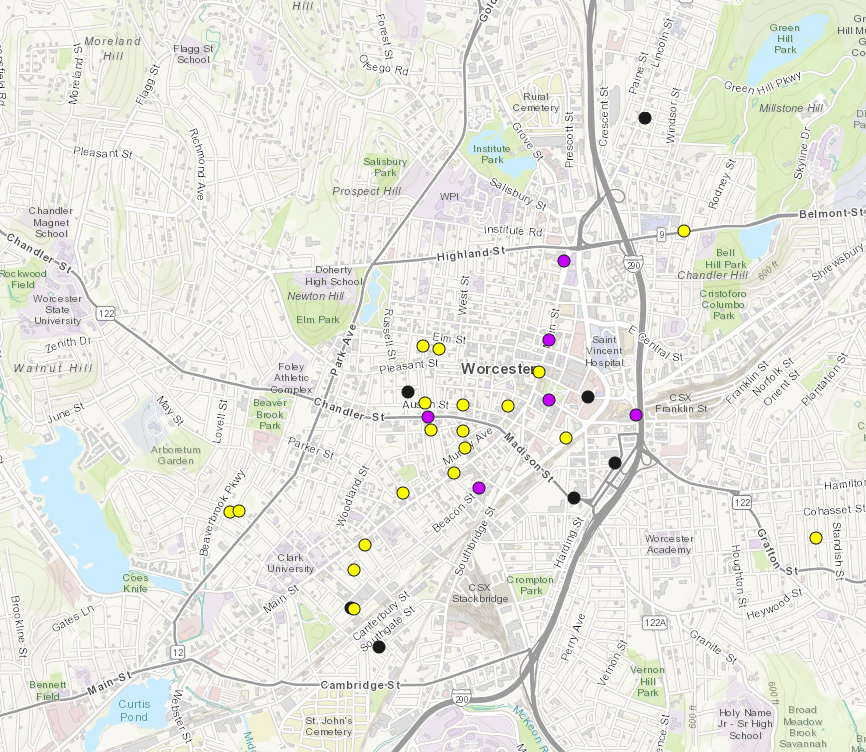 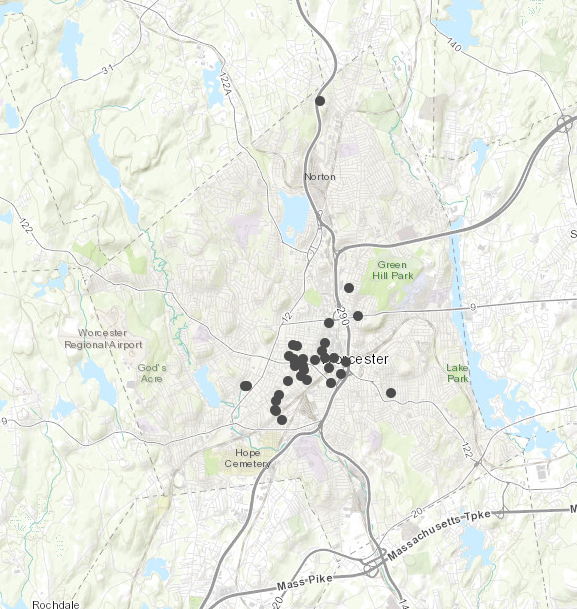 BELL HILL
ELM PARK
SHREWSBURY ST
PLEASANT ST
DOWNTOWN
PIEDMONT
CANAL
OAK HILL
MAIN SOUTH
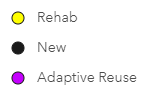 VERNON HILL
Worcester Geography
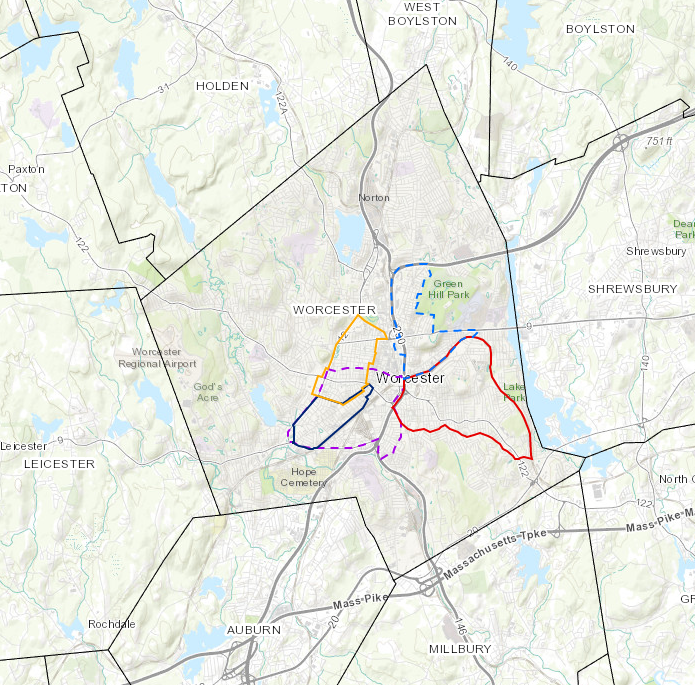 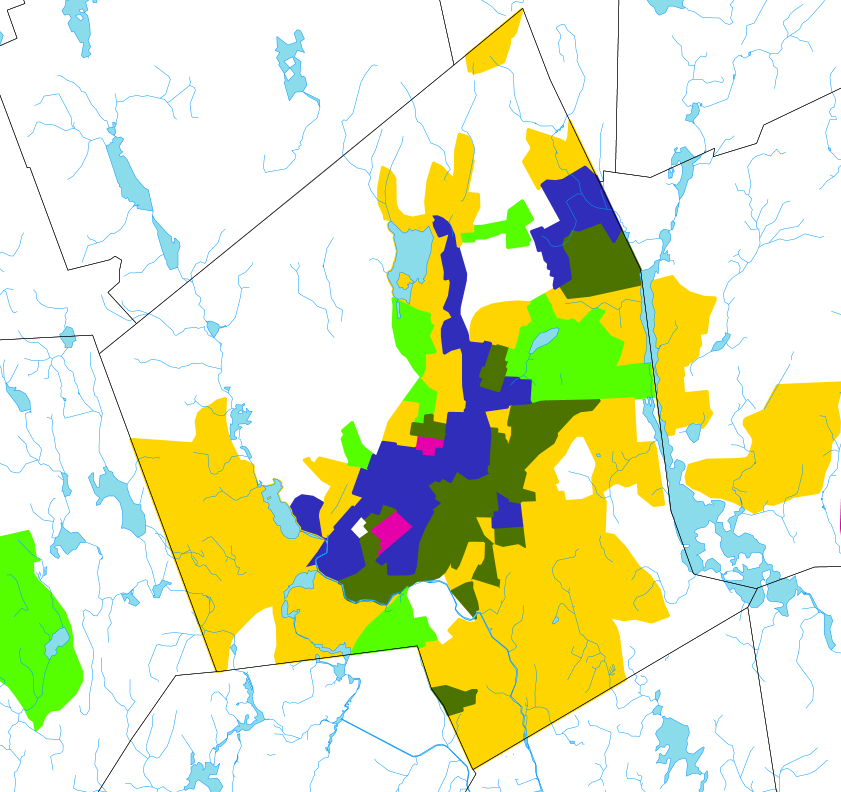 Main South CDC
Worcester Common Ground
Oak Hill CDC
Worcester East Side CDC (est.)
New Americans CDC
http://maps.massgis.state.ma.us/map_ol/ej.php
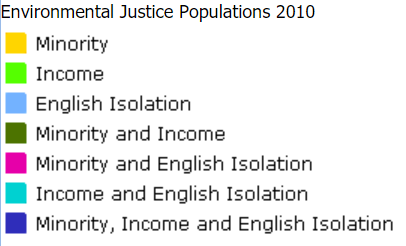 Worcester Community Housing Resources (regional)